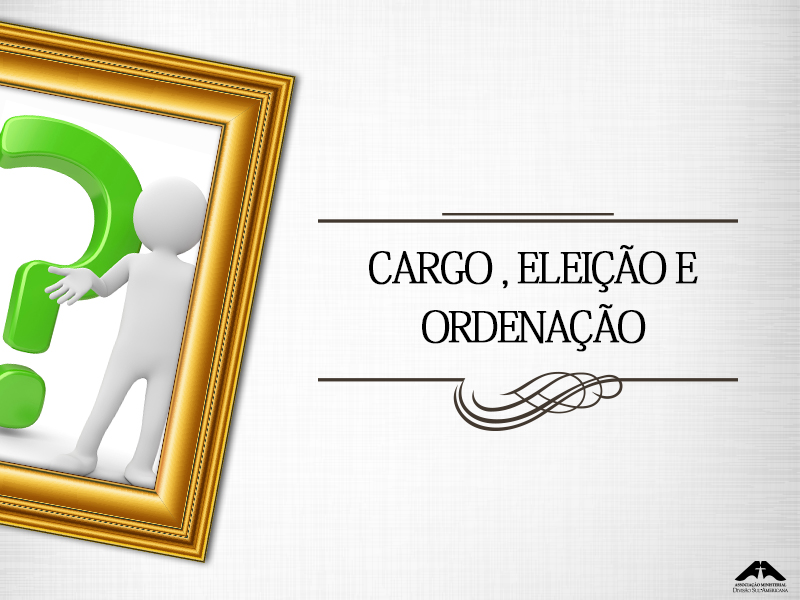 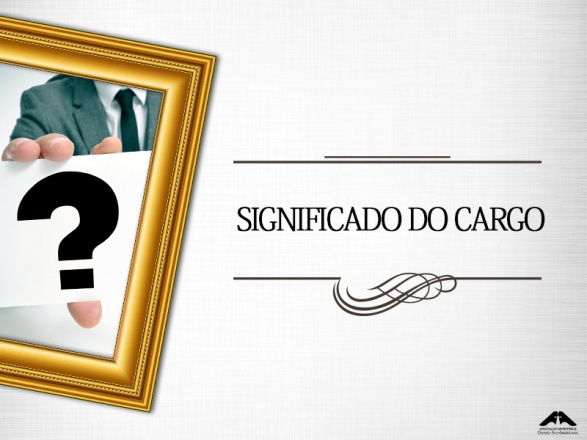 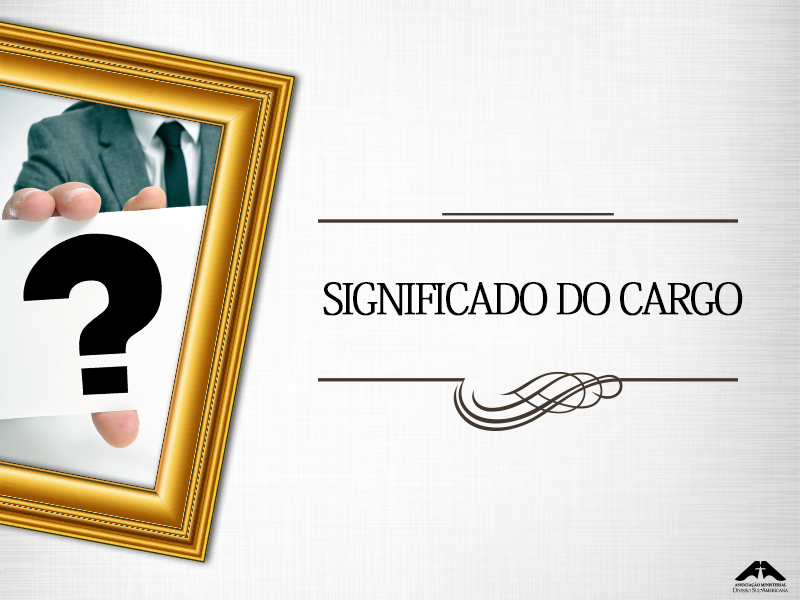 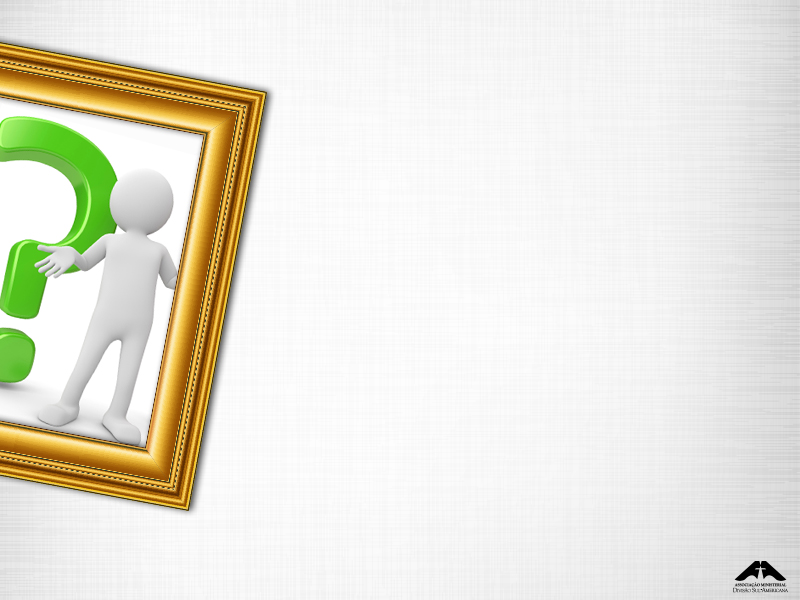 A palavra “diácono” vem do grego diakonos, que significa “servo” e é assim empregada muitas vezes nos evangelhos. 

Uma das mais altas honras em exercer o diaconato reside no fato de que essa função é, de certa maneira, a continuidade do ministério de Cristo. 

Ele mesmo afirmou que o Filho do Homem veio para servir (Mc 10:45). Ellen G. White, comentando sobre o ministério de Jesus, fez a seguinte declaração: “A principal tarefa de Cristo foi ministrar em favor dos pobres, dos necessitados e incultos” (Beneficência Social, p. 59).
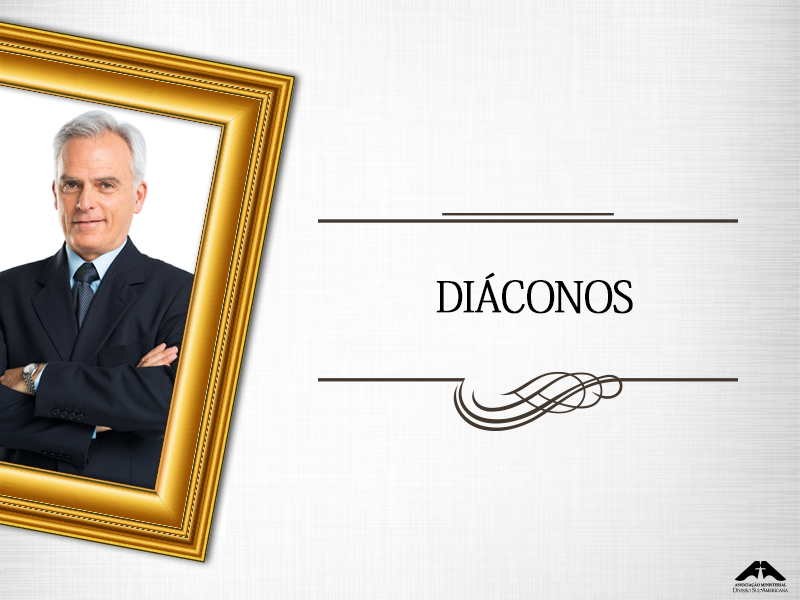 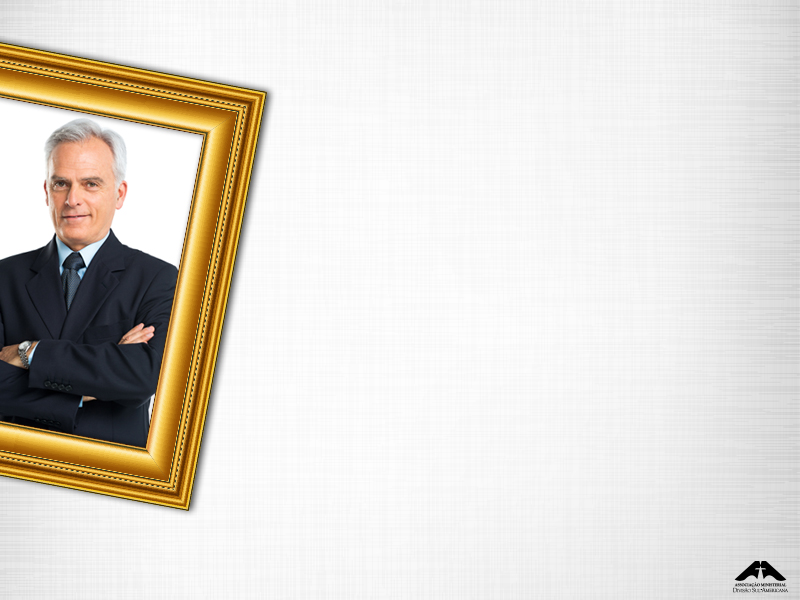 O trabalho dos diáconos na igreja primitiva é visto como uma das mais nobres e importantes tarefas que um membro da igreja pode desempenhar.

 Os homens que vieram a ser conhecidos como os sete diáconos da igreja apostólica foram escolhidos e ordenados para atender aos negócios da igreja (ver At. 6:1-8). 

Suas qualificações, ligeiramente menos exigentes que as dos anciãos, estão relacionadas em 1 Timóteo 3:8-13.
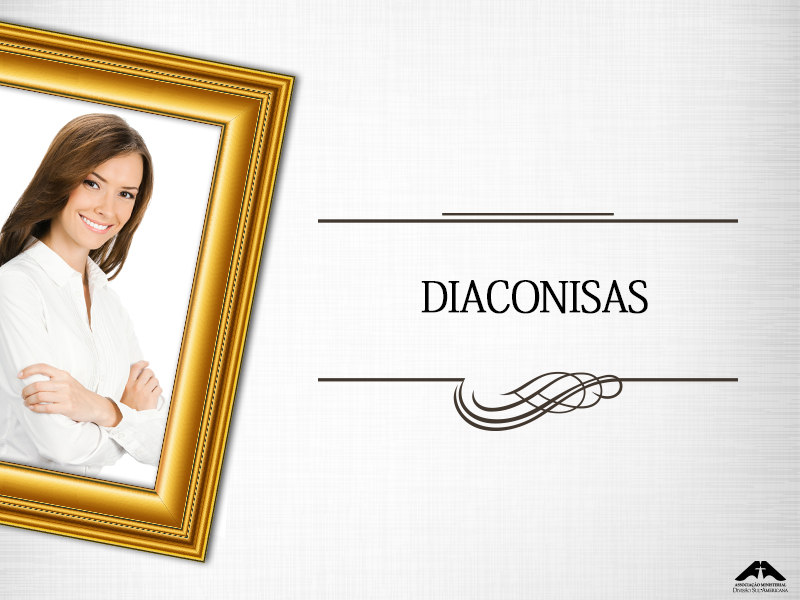 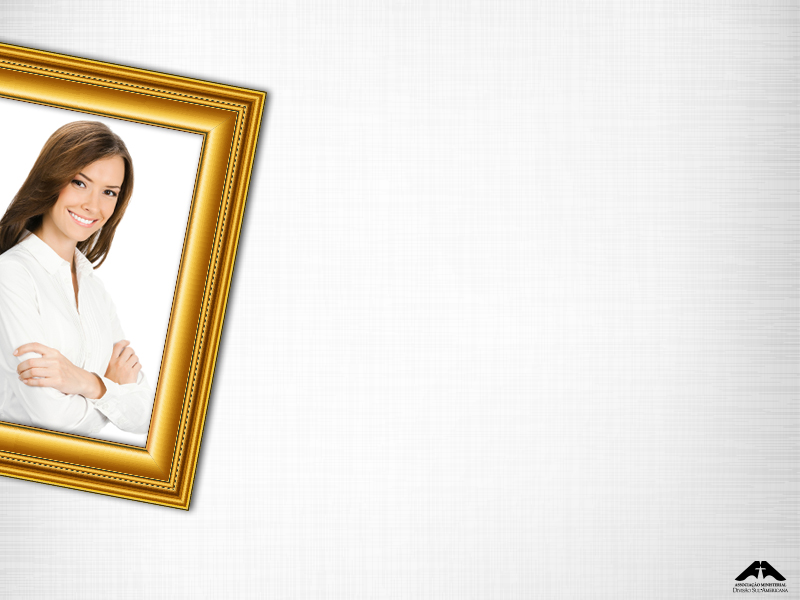 As diaconisas eram incluídas no quadro de oficiais das igrejas cristãs primitivas. “Recomendo-vos a nossa irmã Febe, que está servindo à igreja de Cencreia, para que a recebais no Senhor como convém aos santos e a ajudeis em tudo que de vós vier a precisar; porque tem sido protetora de muitos e de mim inclusive” (Rm 16:1, 2).
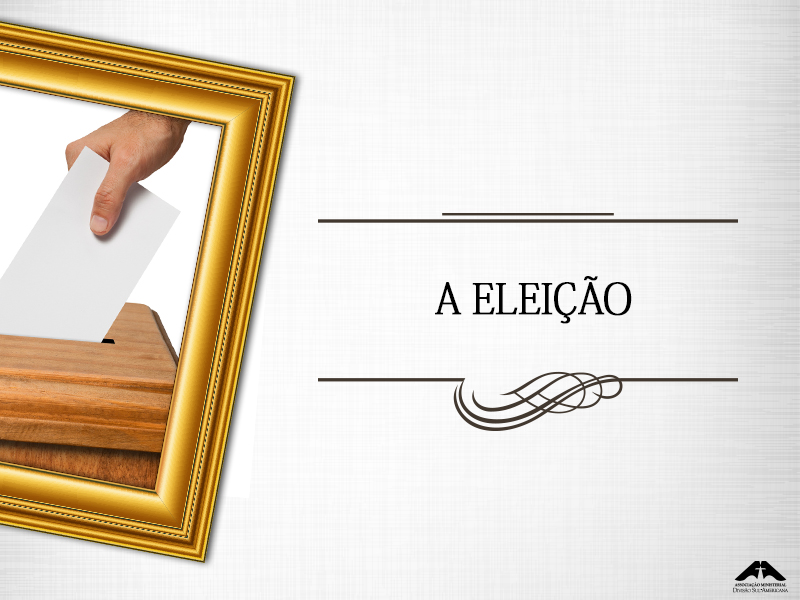 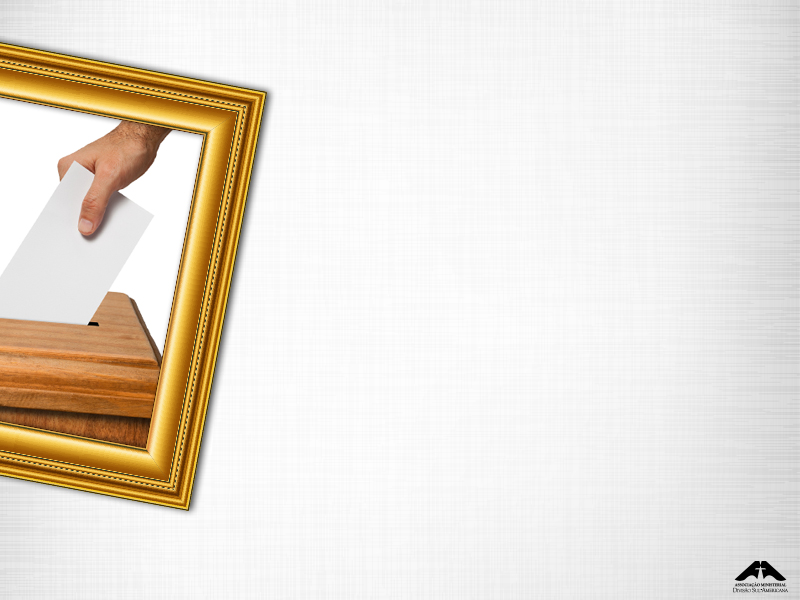 A igreja deve escolher para o diaconato pessoas espiritualmente qualificadas e profundamente comprometidas com o ministério do serviço. Por isso, a seleção de diáconos e diaconisas é uma das mais importantes incumbências da igreja. 

Além das qualificações mencionadas, existem outros aspectos que devem ser observados na escolha e eleição de uma pessoa para servir como diácono ou diaconisa:
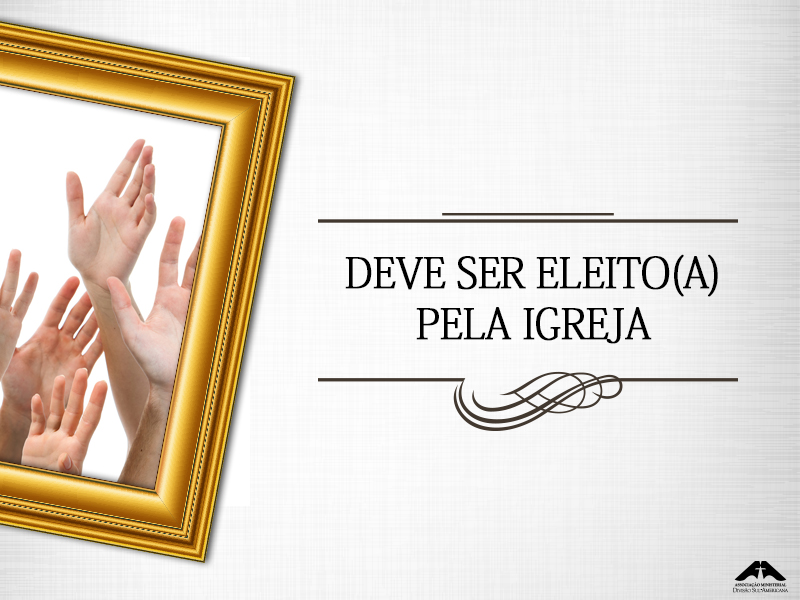 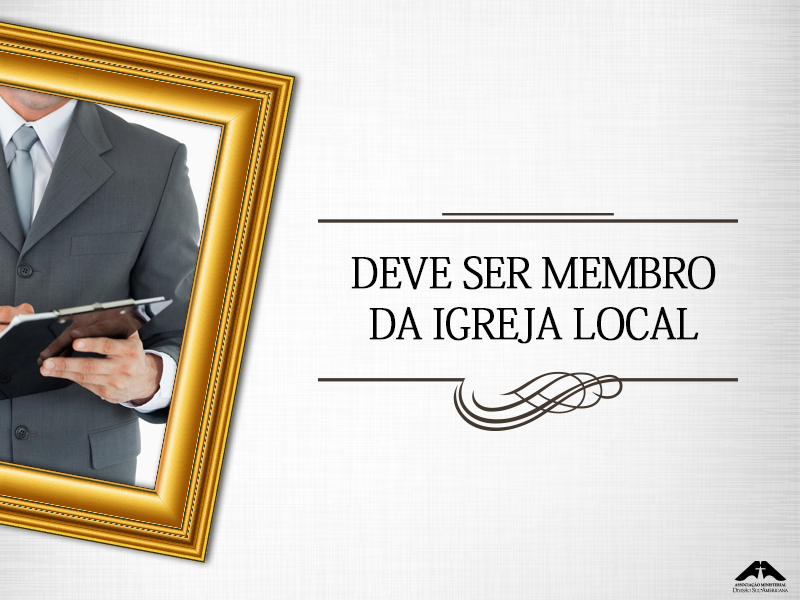 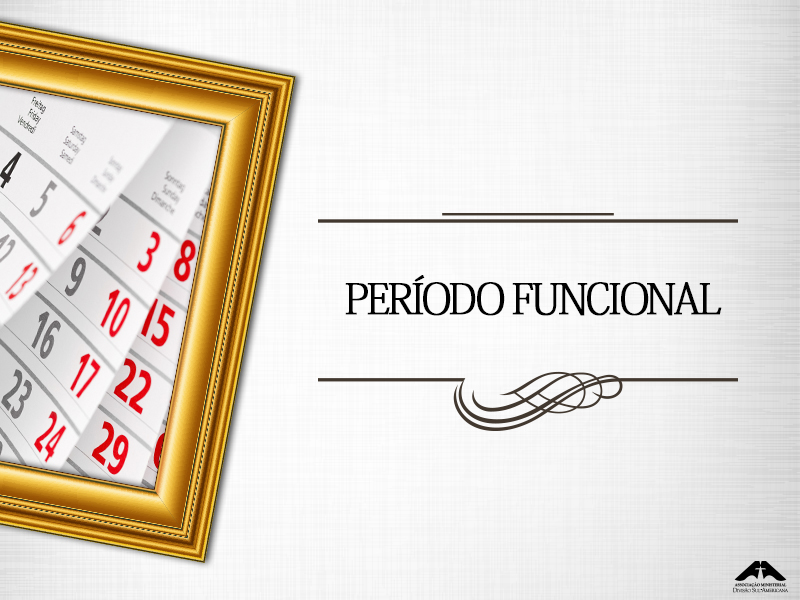 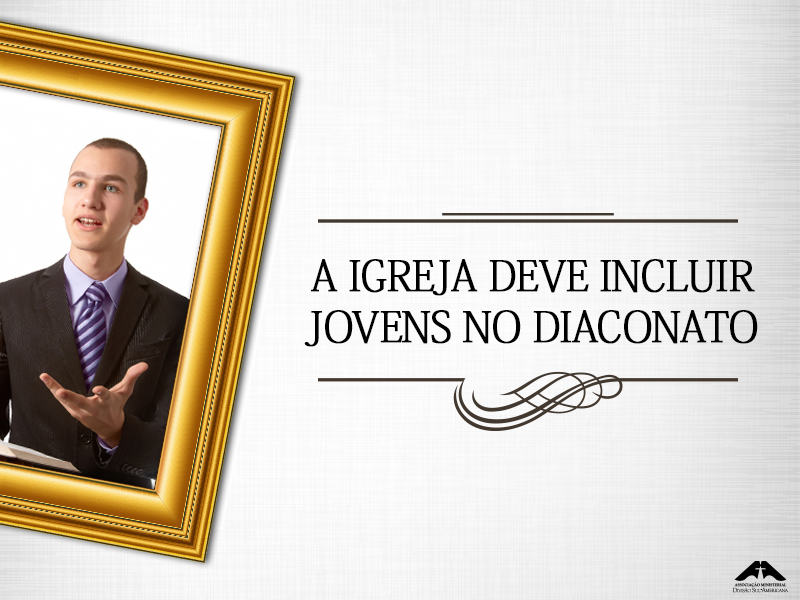 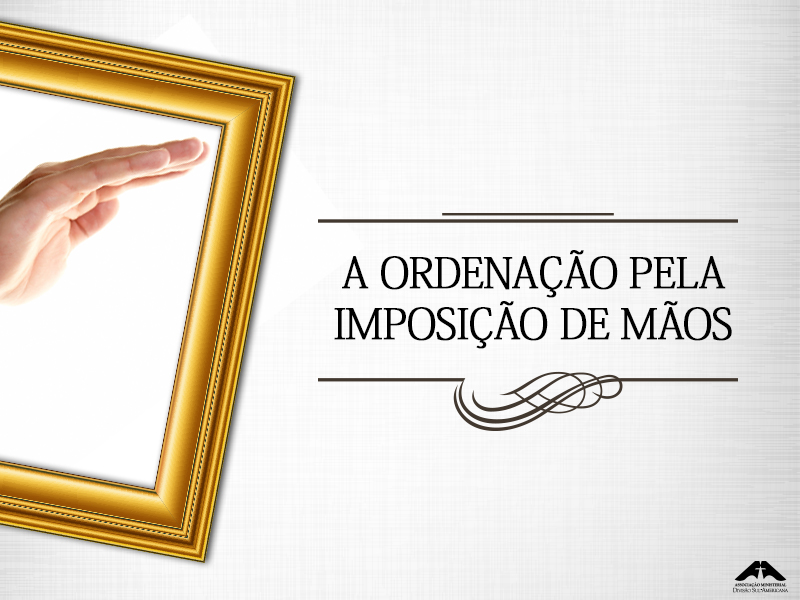 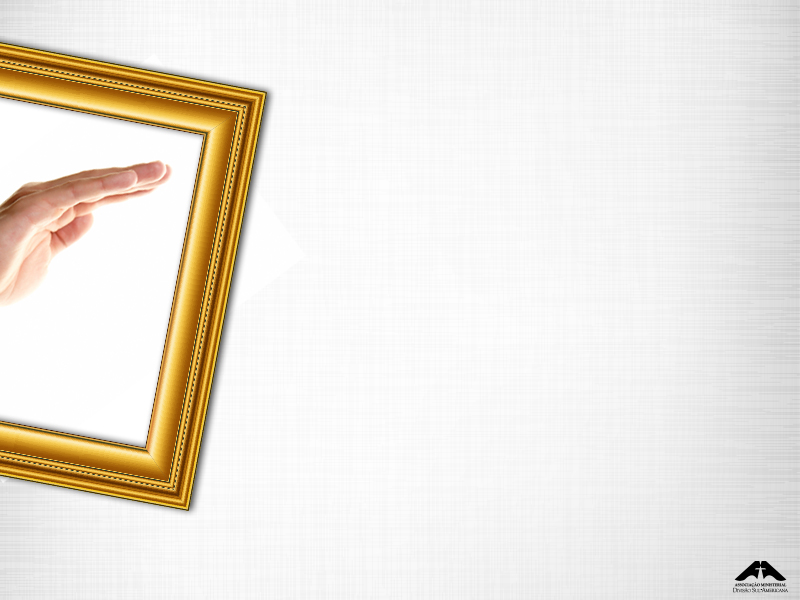 Diáconos e diaconisas recém-eleitos não podem cumprir seu ofício até que tenham sido ordenados por um pastor ordenado com credencial vigente da Associação.